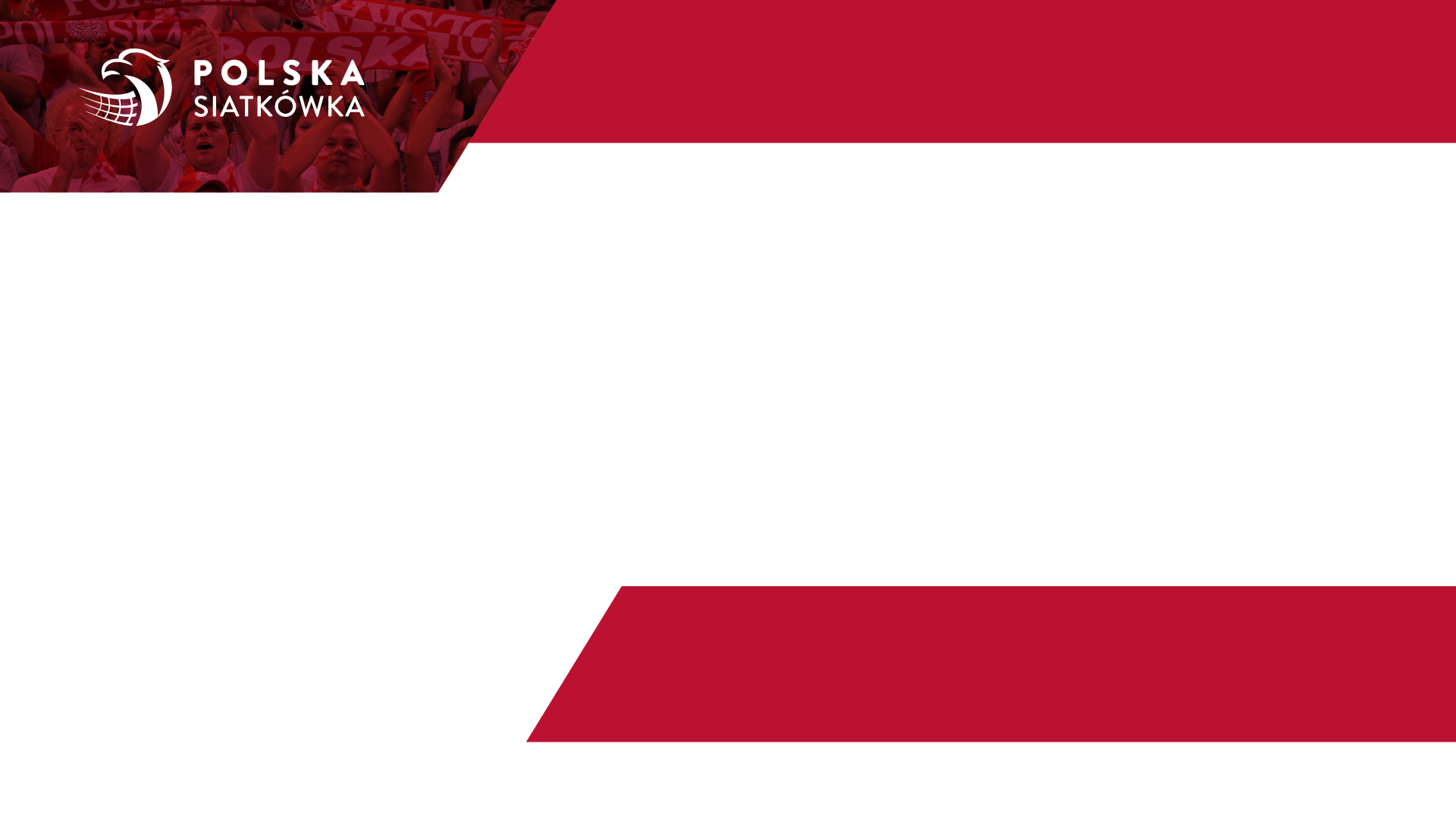 Sędziowanie na co dzień w świetle wytycznych z Kursu dla Kandydatów na Sędziów Międzynarodowych Ankara, grudzień 2019
Bartłomiej Adamczyk
Sierpień 2020 r.
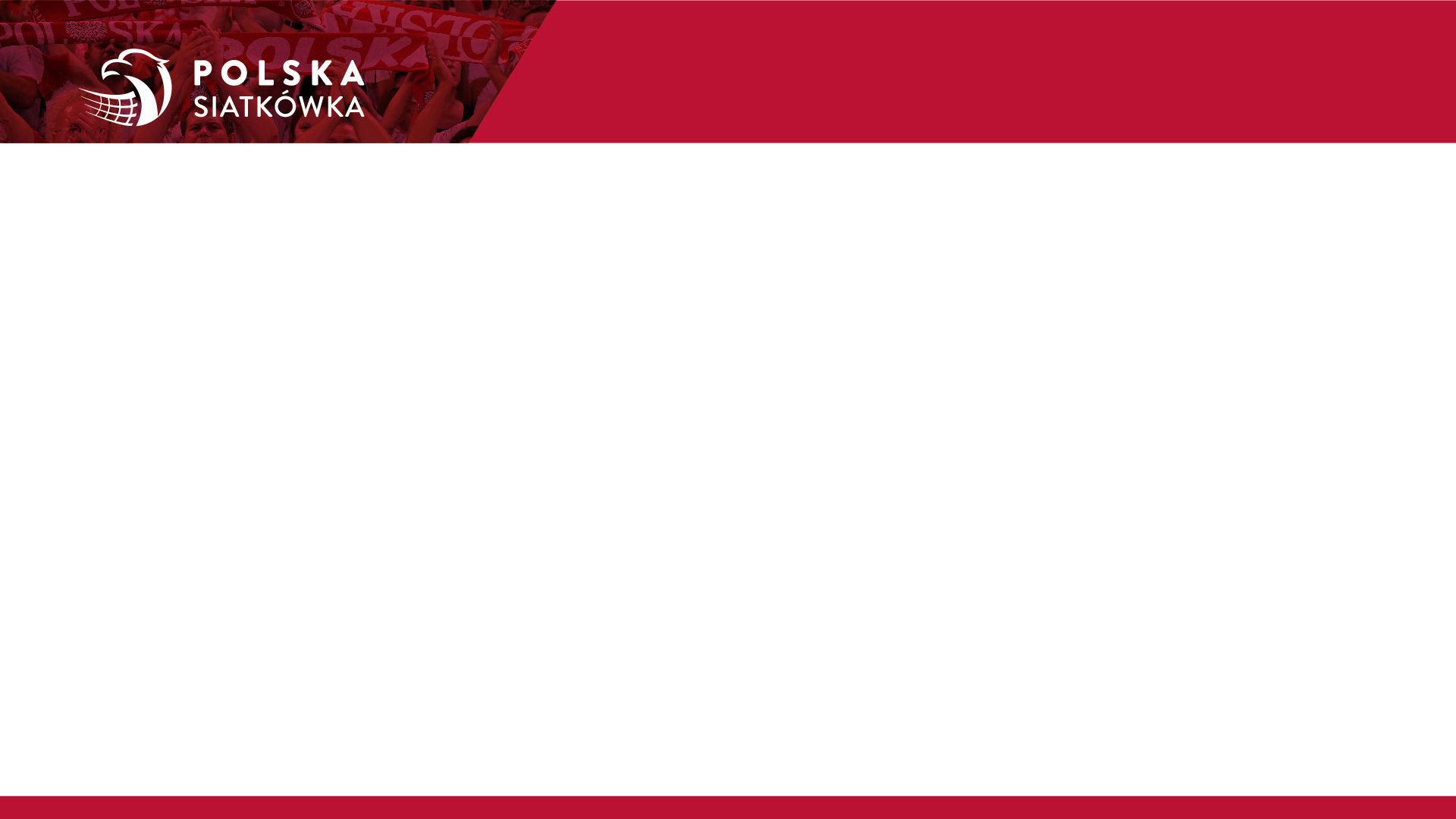 W zdrowym ciele  - zdrowy duch
Sędzia to osoba aktywna fizycznie, wyróżniająca się dobrym stanem zdrowia
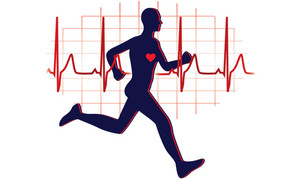 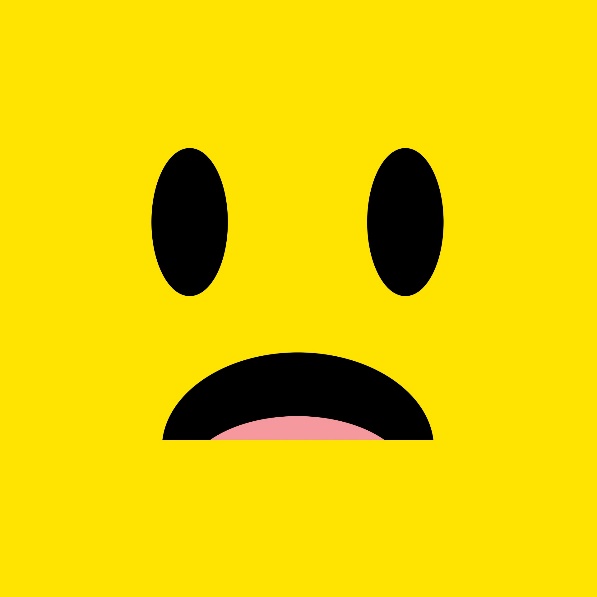 20 kandydatów zostało odrzuconych we wstępnej selekcji do IRCC ze względu na zastrzeżenia do ich stanu zdrowia!
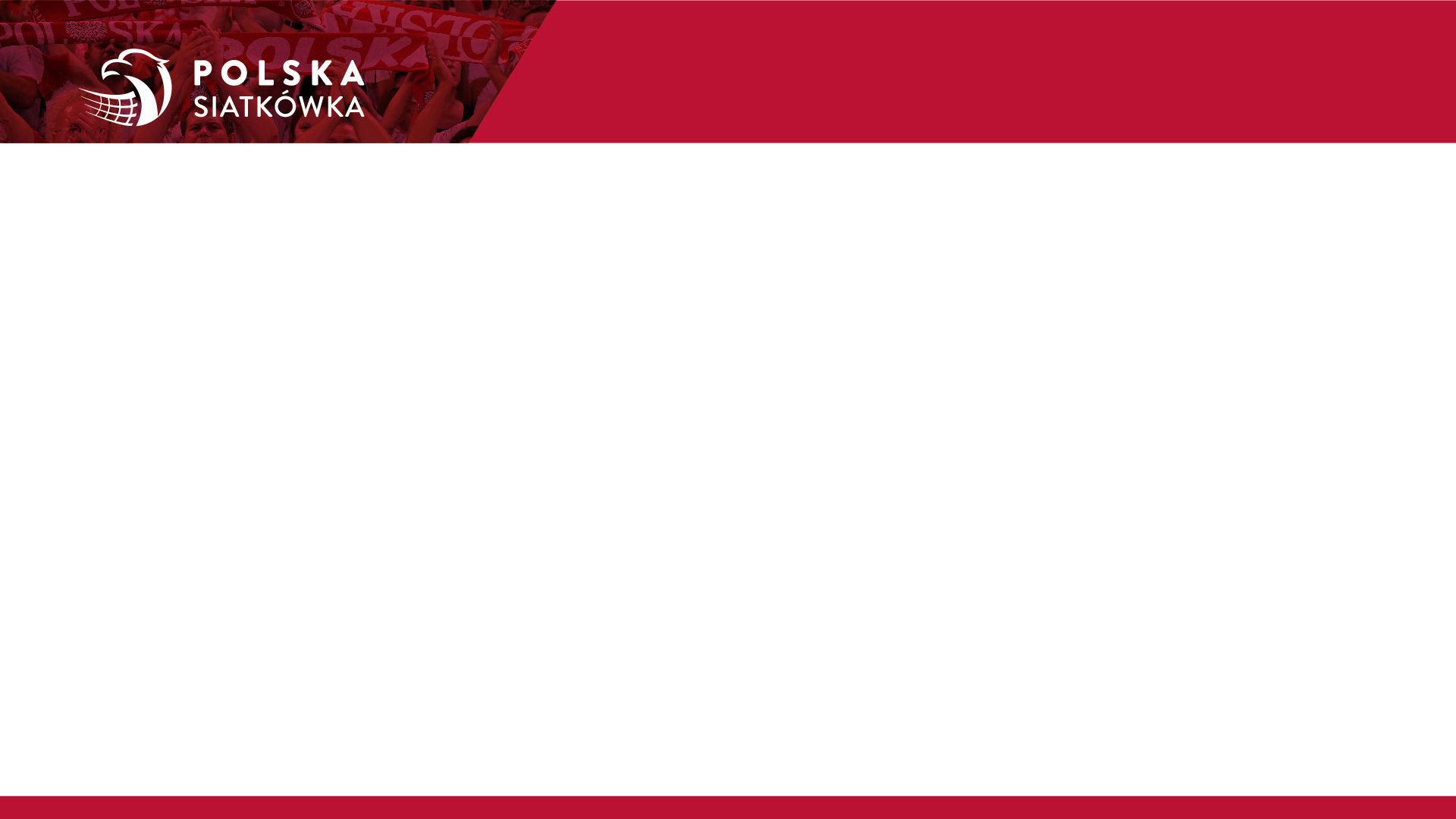 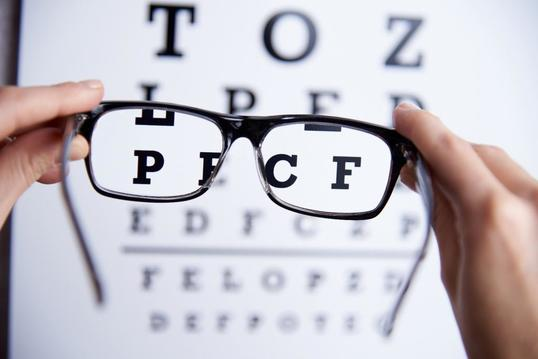 Coraz powszechniejsze wśród sędziów 	stają się cykliczne badania wzroku, słuchu, pomiary ciśnienia krwi czy EKG serca
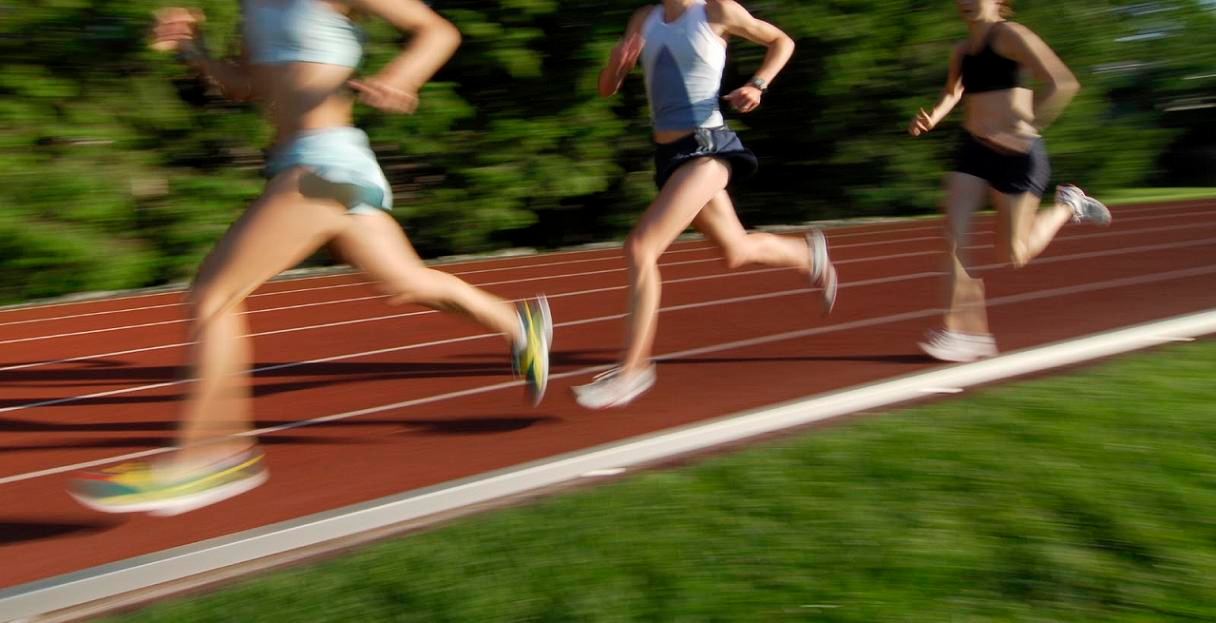 Testy wydolnościowe (test Coopera) coraz częściej są elementem selekcji sędziów
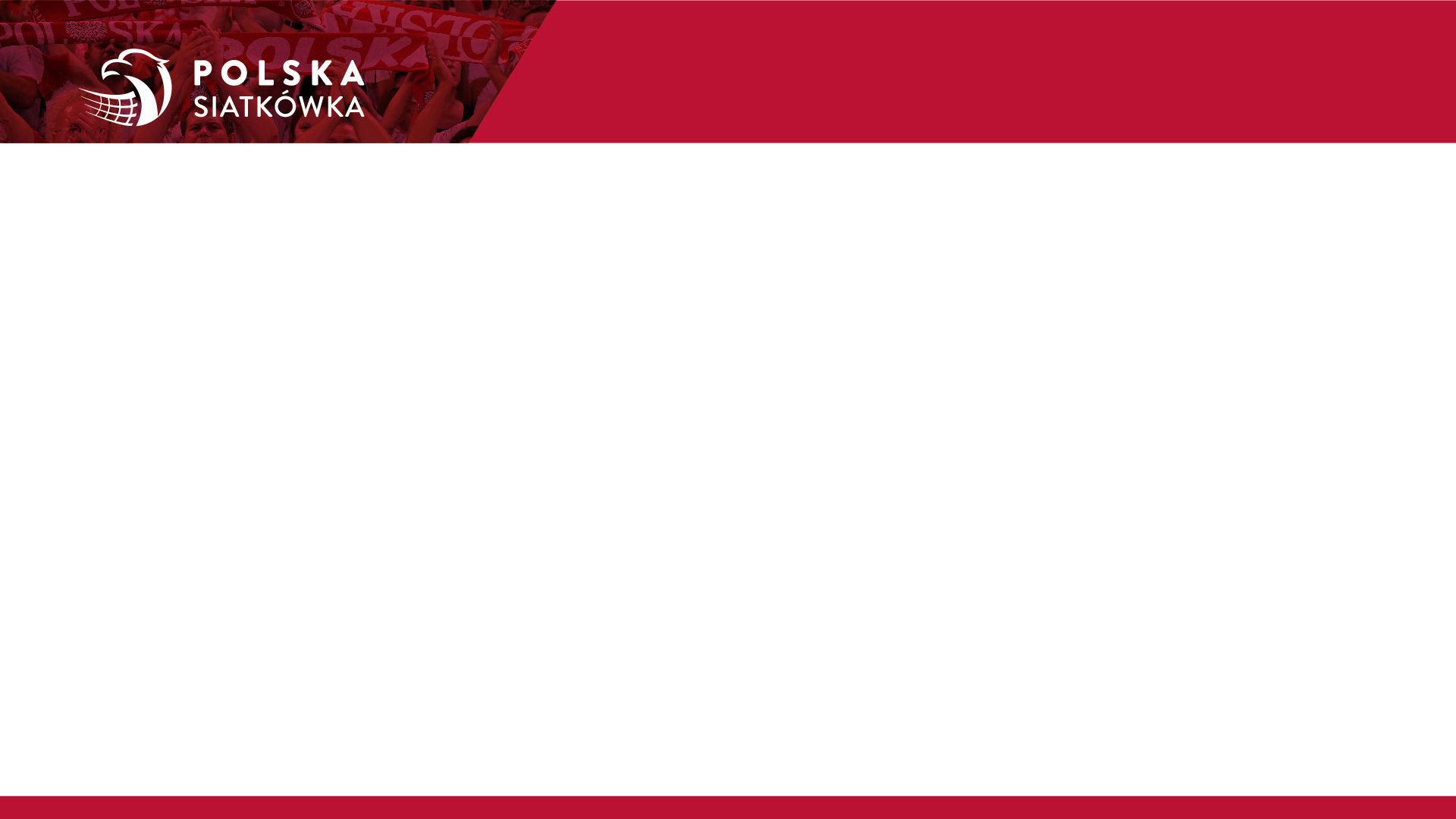 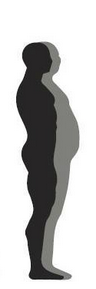 BMI to nadal bardzo ważny wskaźnik, będący wyznacznikiem odpowiedniej 	sylwetki sędziego.
x
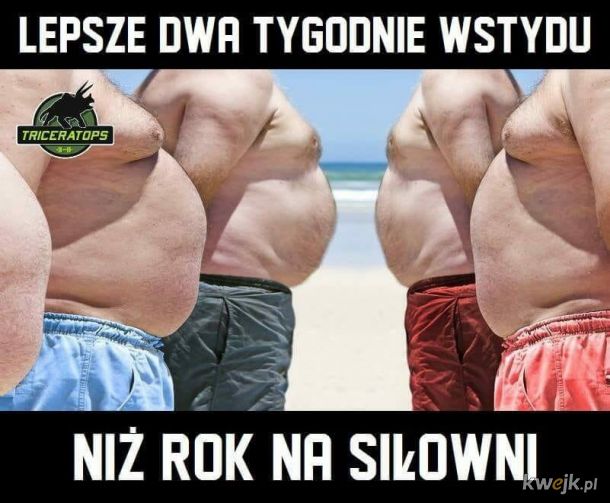 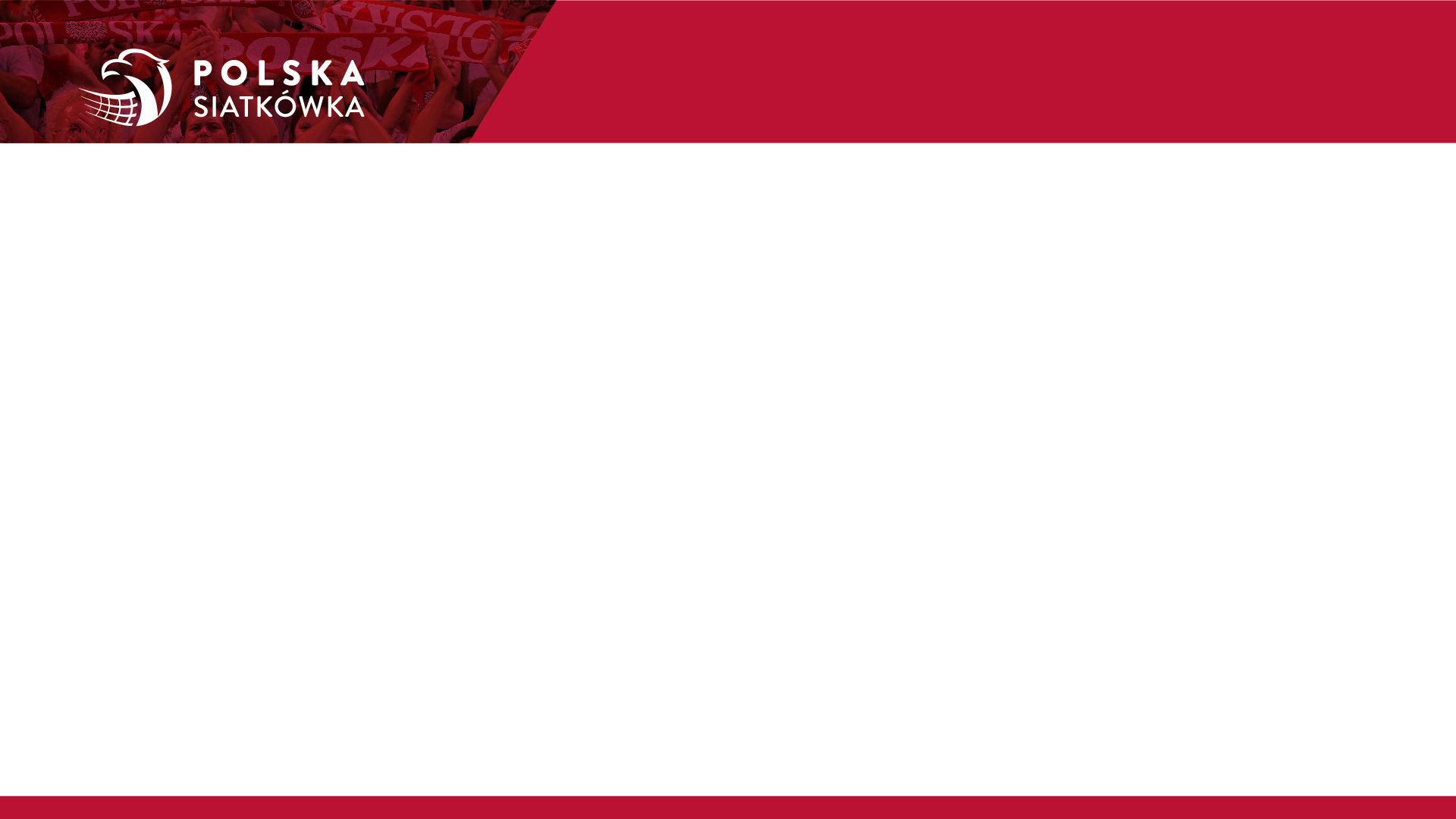 Używki

Niemal codziennością na meczach międzynarodowych jest poddawanie sędziów testom na obecność alkoholu
FIVB oraz CEV rozważają wprowadzenie rutynowych testów na obecność substancji psychoaktywnych u sędziów
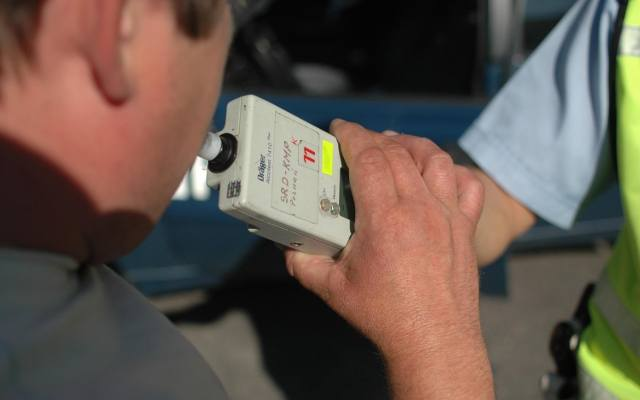 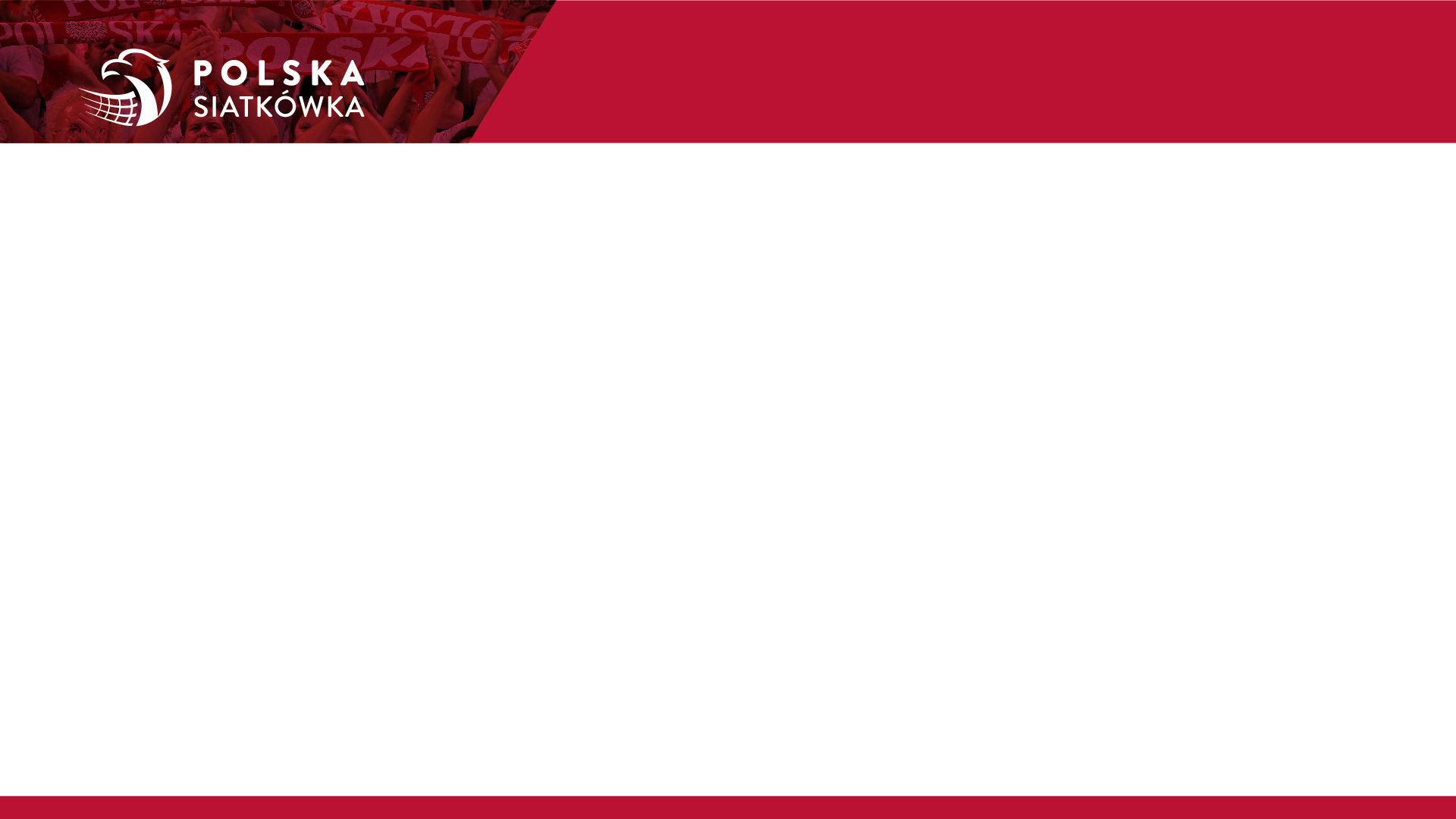 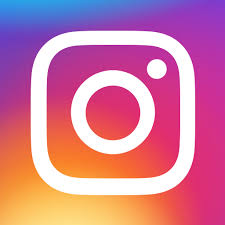 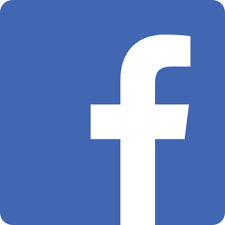 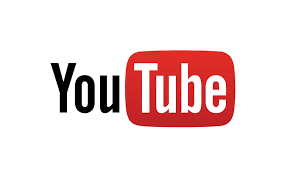 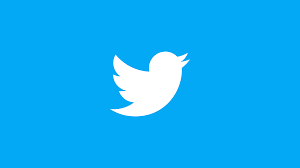 Media społecznościowe

Sędziowie to osoby zazwyczaj aktywne w bardzo popularnym świecie mediów społecznościowych
Należy być bardzo ostrożnym w publikowaniu relacji, postów, zdjęć w wirtualnym świecie

Nasze komentarze na różnorakie tematy mogą zostać niekiedy wykorzystane przeciwko nam
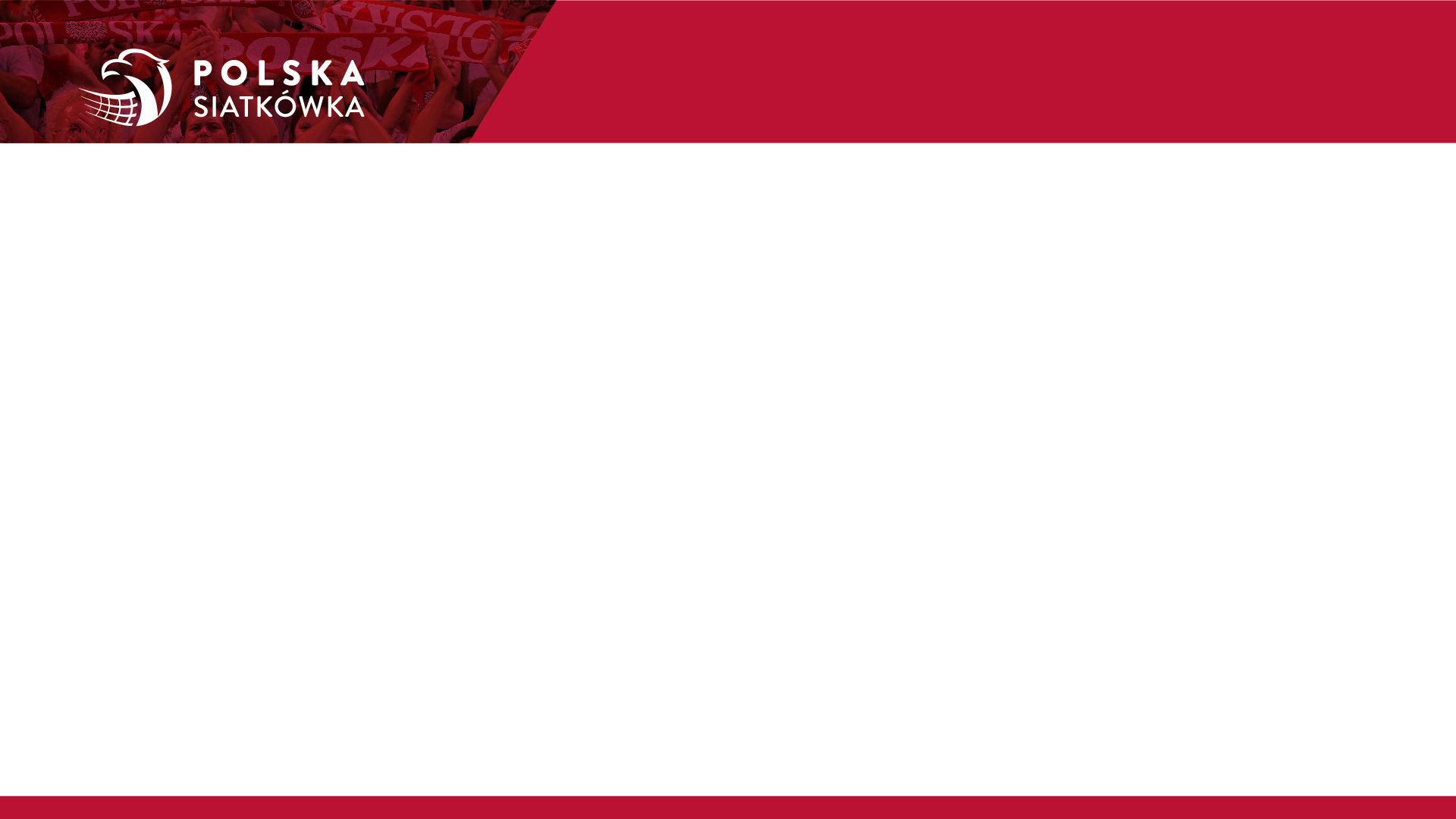 Media społecznościowe c.d.

Należy BEZWZGLĘDNIE UNIKAĆ:
Publikowania zdjęć z alkoholem czy też innymi używkami
Publikowania komentarzy obrażających kogokolwiek
Publikowania zdjęć z zawodnikami (zdarzyły się przypadki kiedy kluby z Europy wysyłały do CEV znalezione w sieci zdjęcia sędziów z zawodnikami – BARDZO NIEPOŻĄDANA SYTUACJA!!!)
Najlepiej wykazywać jak najmniejszą aktywność w Internecie
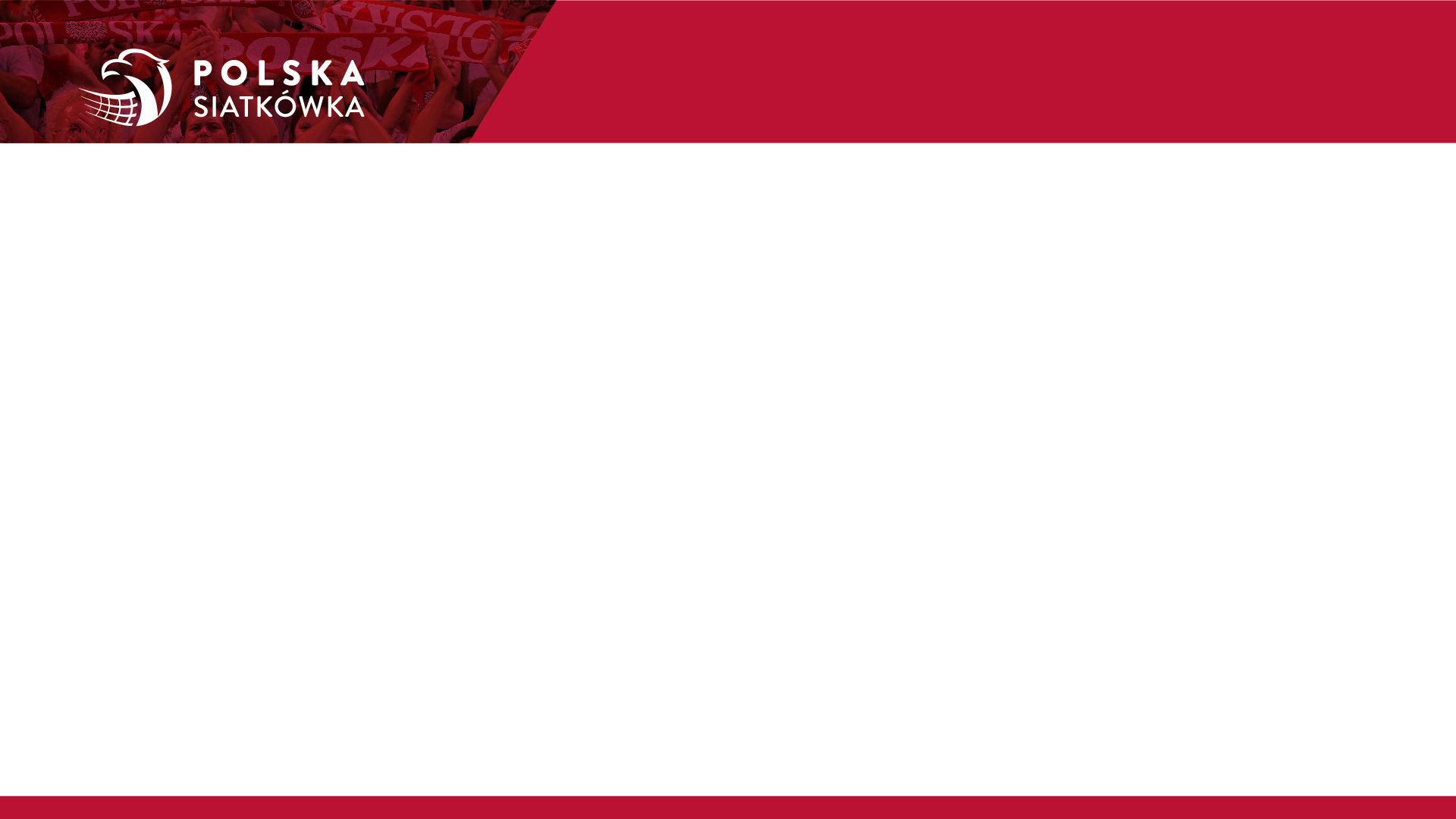 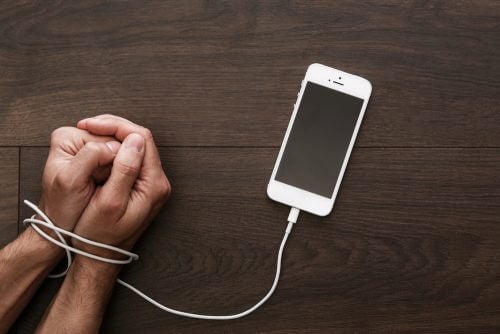 Niewolnicy smartfonów???

Znajmy umiar w używaniu smartfonów, tabletów – zwłaszcza w towarzystwie
Pamiętajmy, aby po przyjeździe na halę zostawić telefon w szatni
Używanie telefonów po wyjściu na halę w strojach sędziowskich – ZABRONIONE!!!
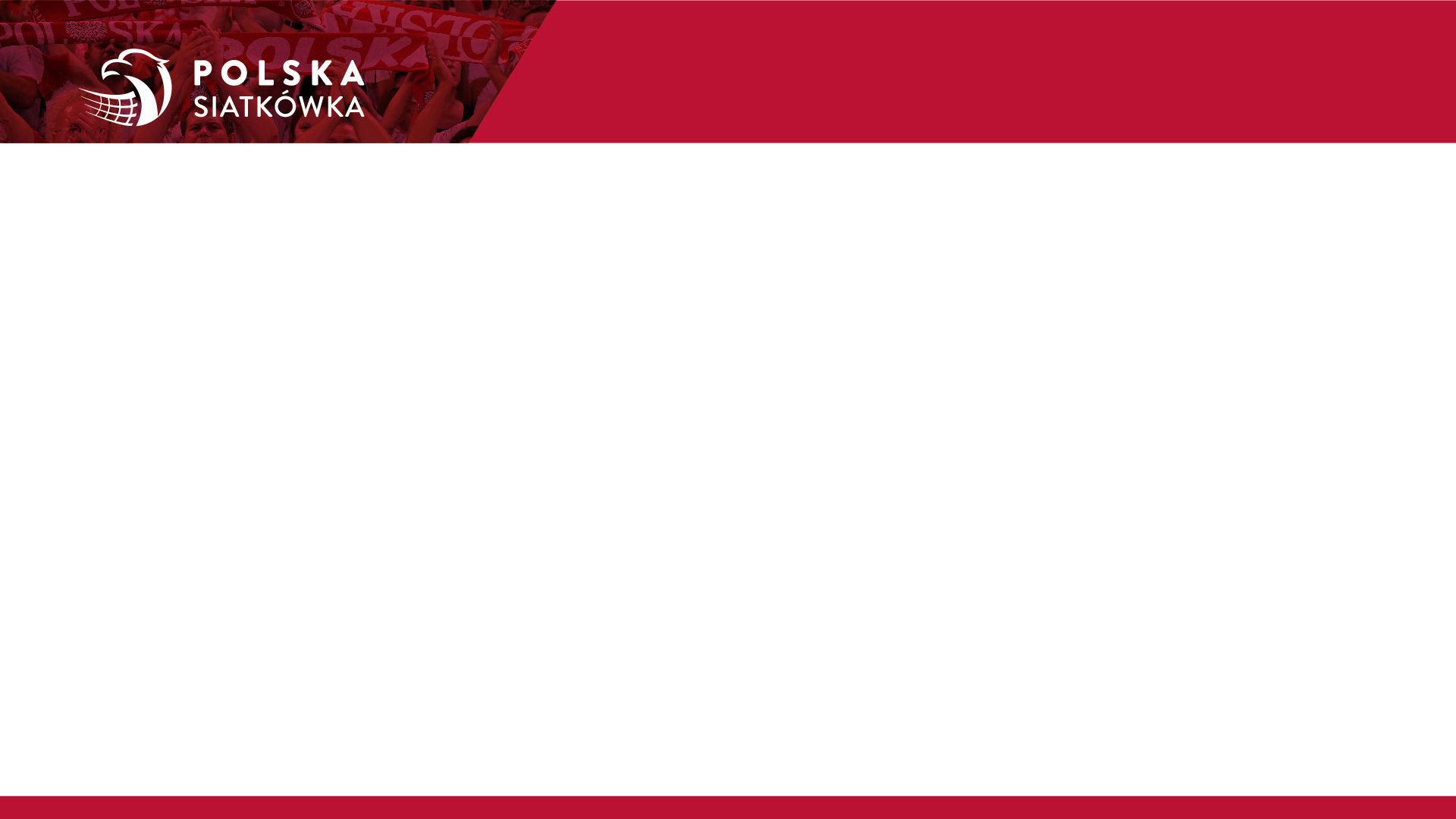 Uśmiech – Najlepsza „broń” sędziego

Starajmy się być przyjaźni dla wszystkich
W trakcie uścisku dłoni zawsze patrzmy w oczy
Nie witajmy się w stylu „na misia” (ktoś inny może odnieść wrażenie, że bardziej lubimy jedną z drużyn)
Uśmiechajmy się jak najczęściej (losowanie, prezentacja, przebieg spotkania)
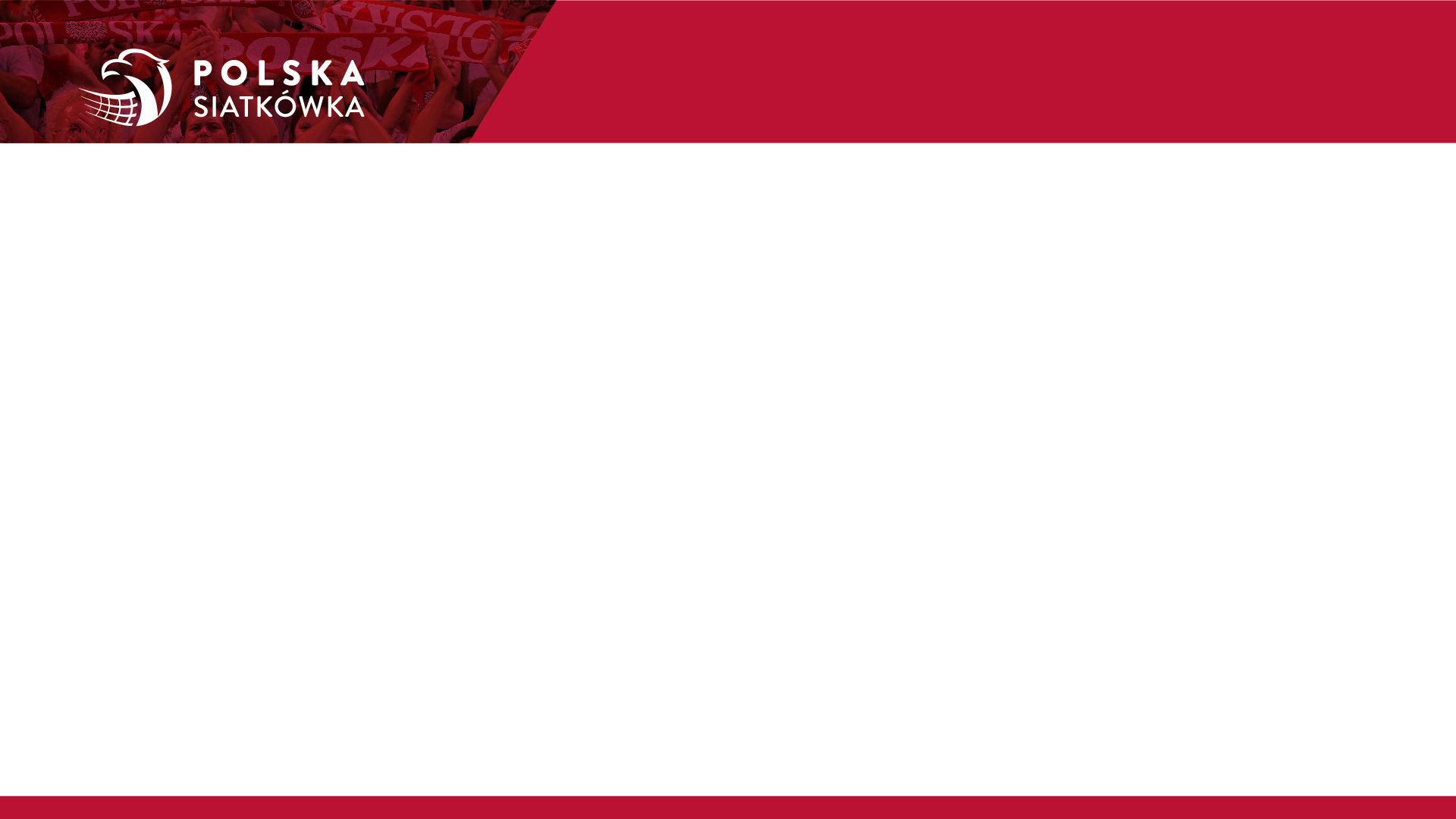 W trakcie meczu kierujmy się zasadą:

„Jeden uśmiech więcej – jedna kartka mniej”
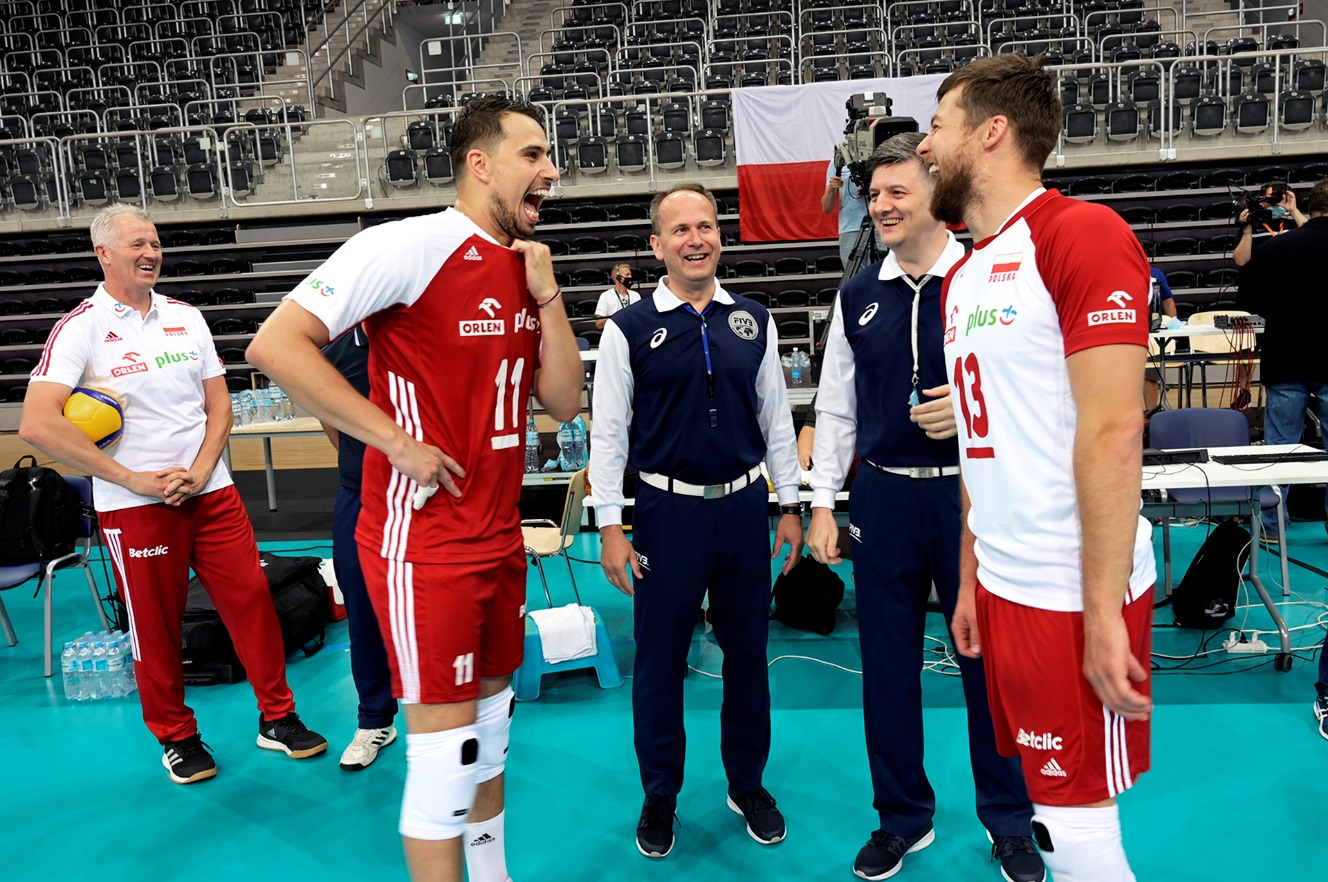 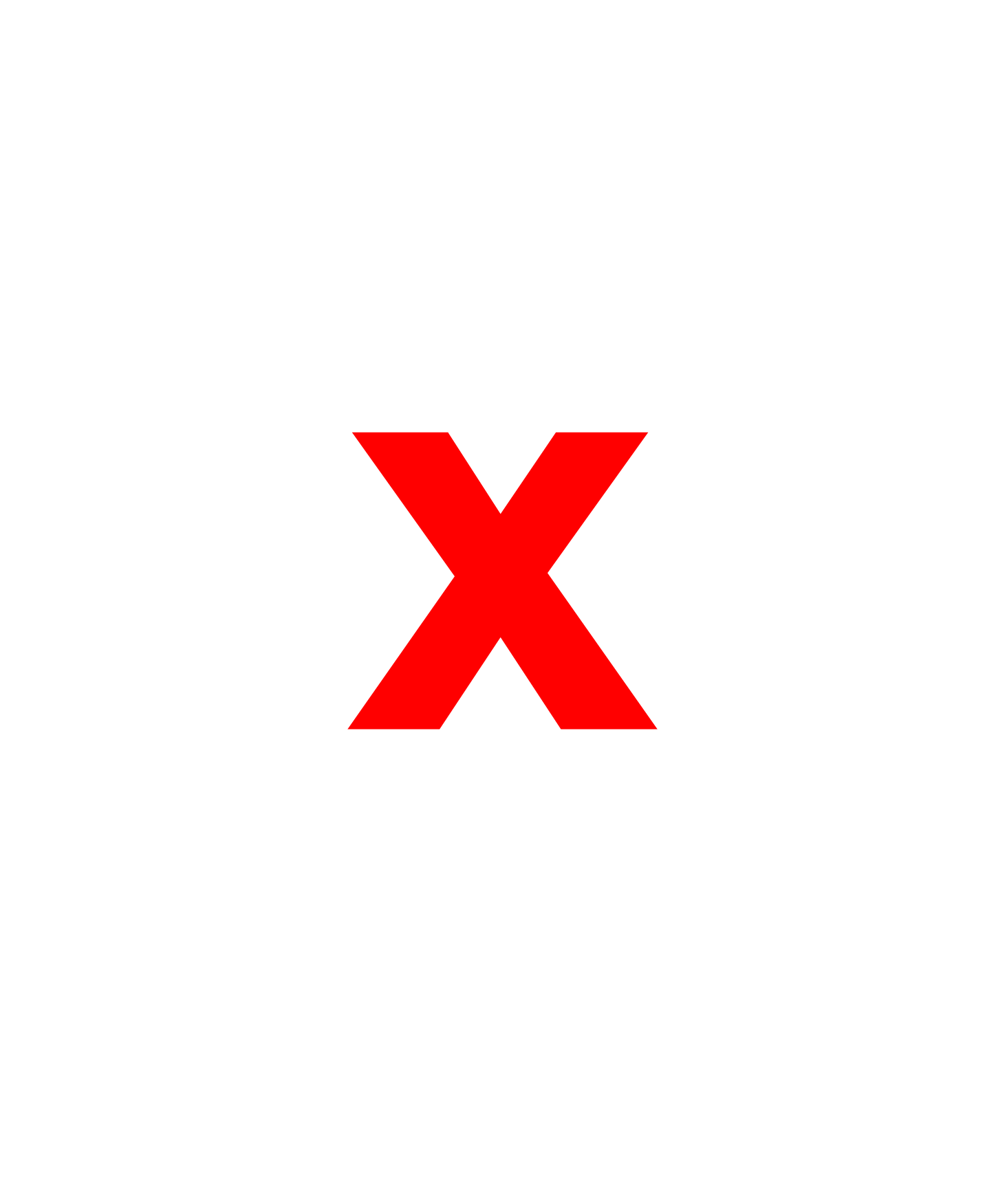 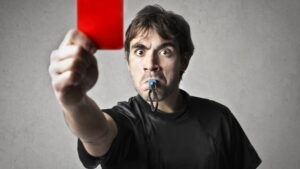 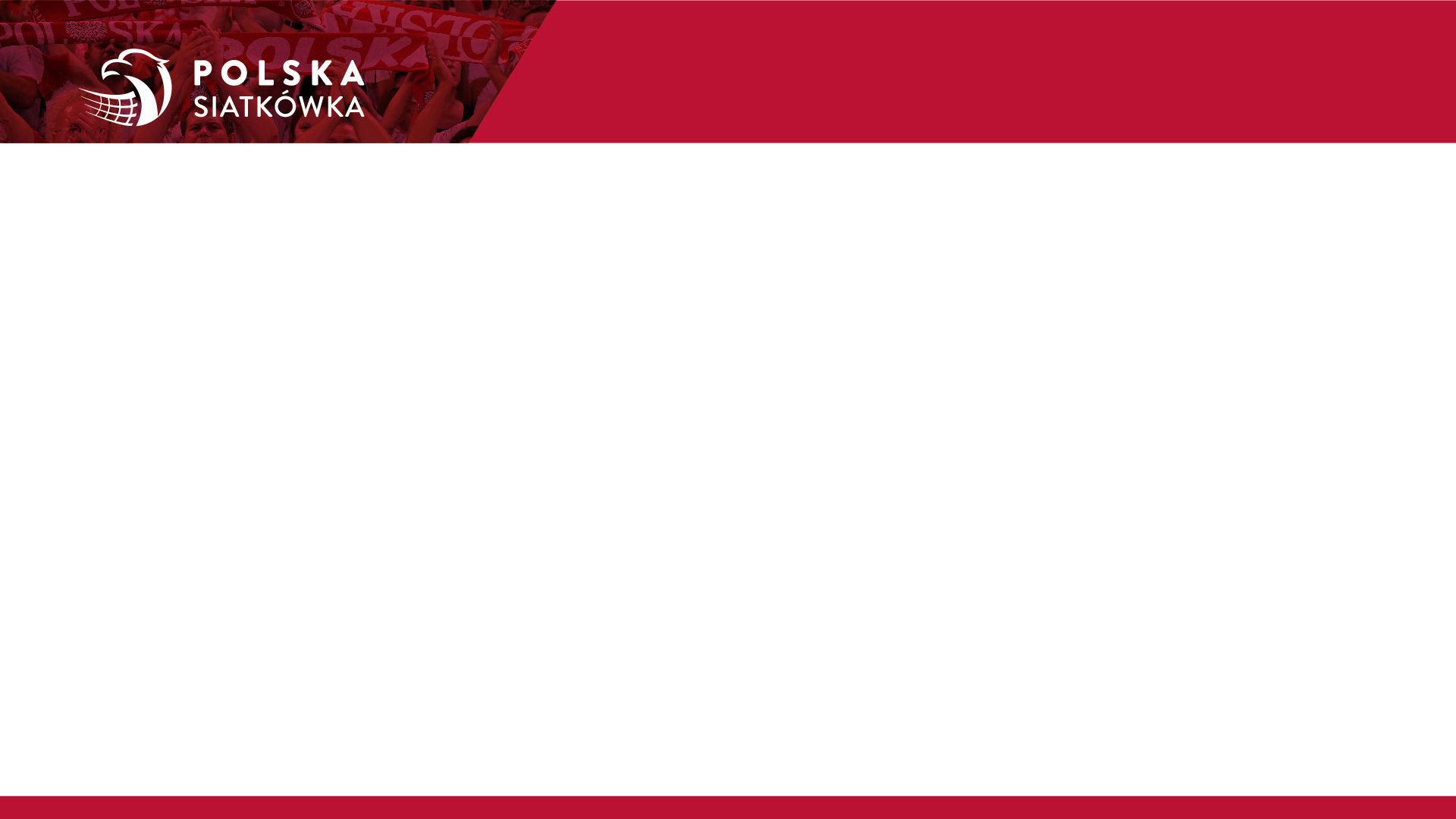 Życzę udanego sezonu 2020 / 2021

Dziękuję za uwagę
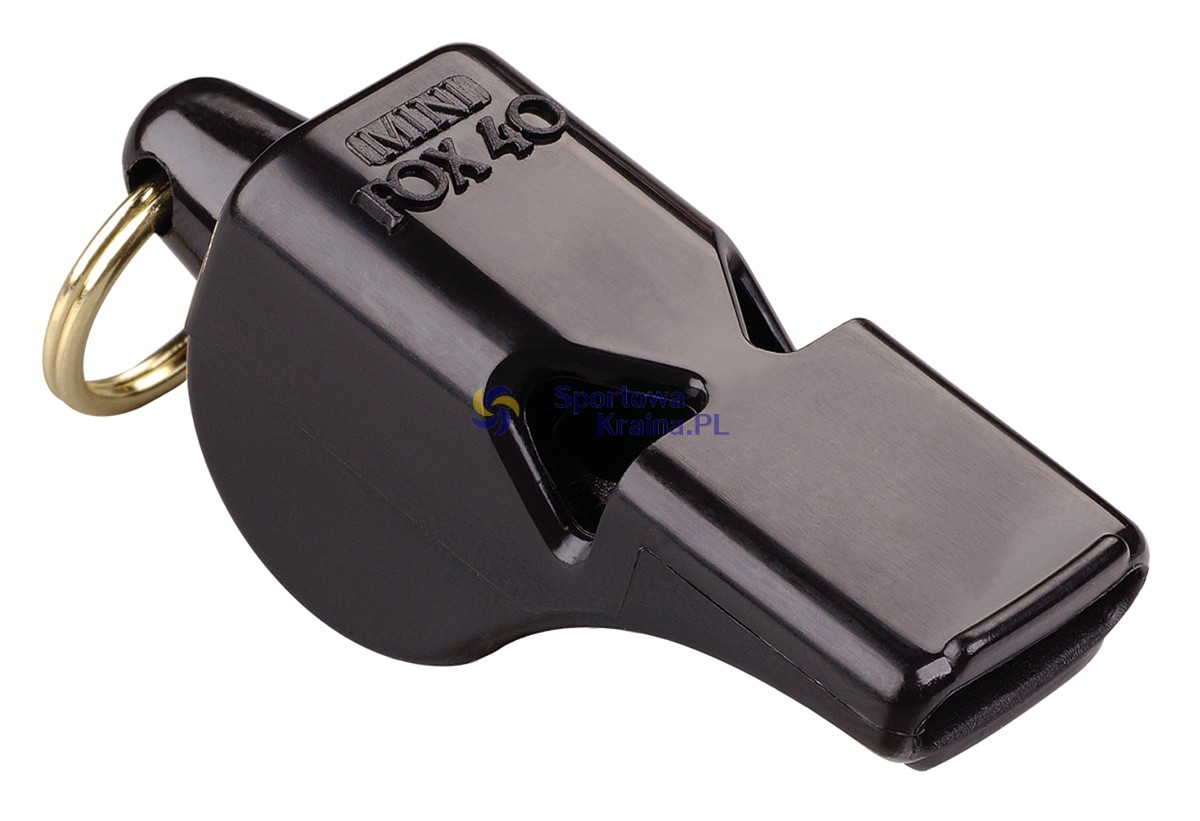